Is Your Heart In It?
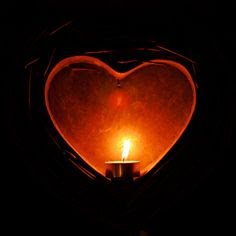 Is Your Heart In It?The Heart: a man’s entire mental and moral activity, both the rational and emotional elements
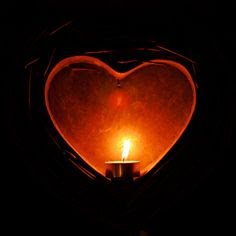 “Keep your heart with all diligence, For out of it spring the issues of life.”Proverbs 4:23
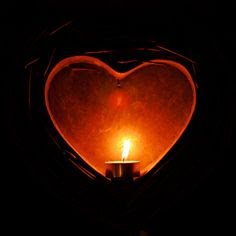 The Heart
“For as he thinks in his heart, so is he. "Eat and drink!" he says to you, But his heart is not with you.”Proverbs 23:7
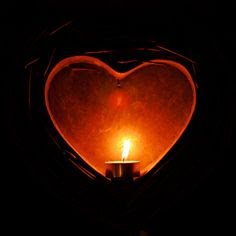 The Heart
“Let not your heart be troubled; you believe in God, believe also in Me..”John 14:1
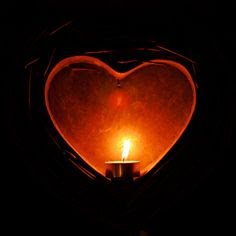 The Heart
“For the hearts of this people have grown dull. Their ears are hard of hearing, And their eyes they have closed, Lest they should see with their eyes and hear with their  ears, Lest they should understand with their hearts and turn,                               So that I should heal them.”Matthew 13:15
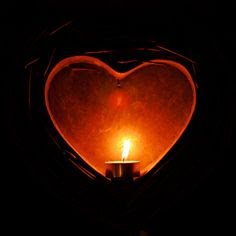 The Heart
Making Our Heart Right
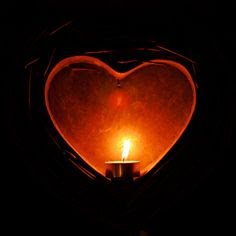 “But God be thanked that though you were slaves of sin, yet you obeyed from the heart that form of doctrine to which you were delivered.”Romans 6:17
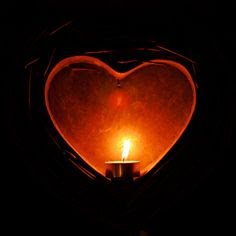 Making  Our Heart  Right
“And not only as we had hoped, but they first gave themselves to the Lord, and then to us by the will of God.”2 Corinthians 8:5
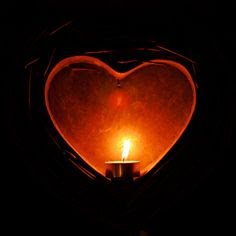 Making  Our Heart  Right
“Jesus said to him," You shall love the LORD your God with all your heart, with all your soul, and with all your mind.”Matthew 22:37
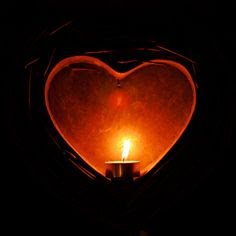 Making  Our Heart  Right
And Samuel answered, "Speak, for Your servant hears.”1 Samuel 3:10
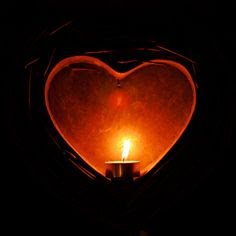 Making  Our Heart  Right
“And whatever you do, do it heartily, as to the Lord  and not to men,”Colossians 3:23
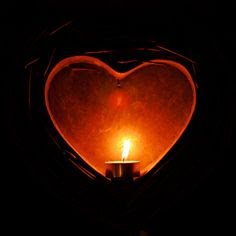 Making  Our Heart  Right
Christians Should Be Happy!
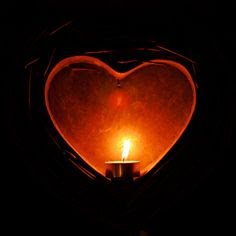 “Beloved, do not think it strange concerning the fiery trial which is to try you, as though some strange thing happened to you …”1 Peter 4:12-13
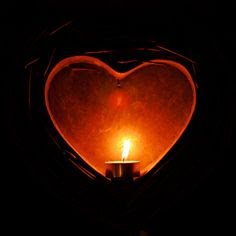 Christians Should  Be Happy
“but rejoice to the extent that you partake of Christ's sufferings, that when His glory is revealed, you may also be glad with exceeding joy.”1 Peter 4:12-13
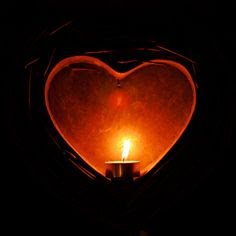 Christians Should  Be Happy
There Will Be Sacrifices
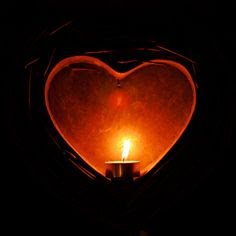 “Enter by the narrow gate; for wide is the gate and broad is the way that leads to destruction, and there are many who go in by it. "Because narrow is the gate and difficult is the way which leads to life, and there are few who find it.”Matthew 7:13-14
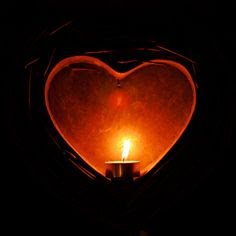 There  Will  Be  Sacrifices
“Yes, and all who desire to live godly in Christ Jesus will suffer persecution.”2 Timothy 3:12
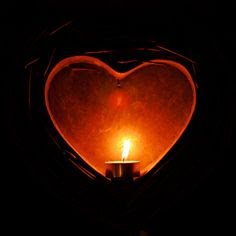 There  Will  Be  Sacrifices
“In regard to these, they think it strange that you do not run with them in the same flood of dissipation, speaking evil of you.”1 Peter 4:4
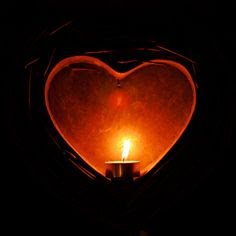 There  Will  Be  Sacrifices
“Do not think that I came to bring peace on earth. I did not come to bring peace but a sword…”Matthew 10:34-36
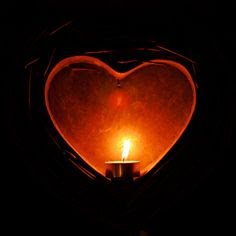 There  Will  Be  Sacrifices
“For I have come to 'set a man against his father, a daughter against her mother, and a daughter-in-law against her mother-in-law‘; and 'a man's enemies will be those of his own household.'”Matthew 10:34-36
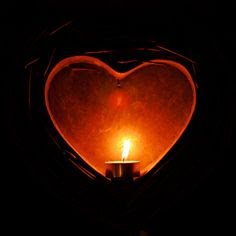 There  Will  Be  Sacrifices
“I beseech you therefore, brethren, by the mercies of God, that you present your bodies a living sacrifice, holy, acceptable to God, which is your reasonable service.”Romans 12:1
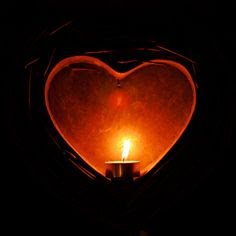 There  Will  Be  Sacrifices
“For if there is first a willing mind, it is accepted according to what one has, and not according to what he does not have.”2 Corinthians 8:12
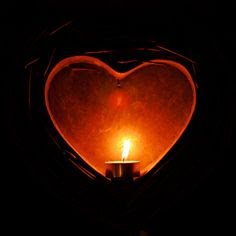 There  Will  Be  Sacrifices
Unless you are willing to do whatever task is before you…
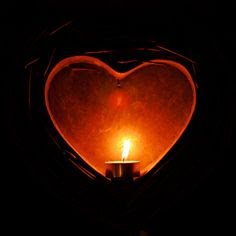 The Christian life is not for those unwilling to make personal sacrifices
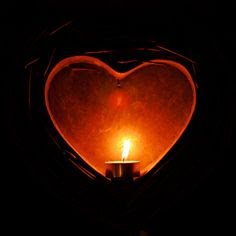 Is Your Heart In It?
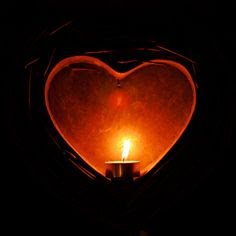 END